A Comprehensive Labeling Framework for AI/ML-Based Medical Devices: Lessons Learned from Food Labeling
Health Law Professors Conference
June 6, 2025
SARA GERKEAssociate Professor of Law 
Richard W. & Marie L. Corman Scholar
Associate Professor, European Union Center
University of Illinois Urbana-ChampaignCollege of Law
504 E Pennsylvania Ave
Champaign, IL 61820
gerke@illinois.edu
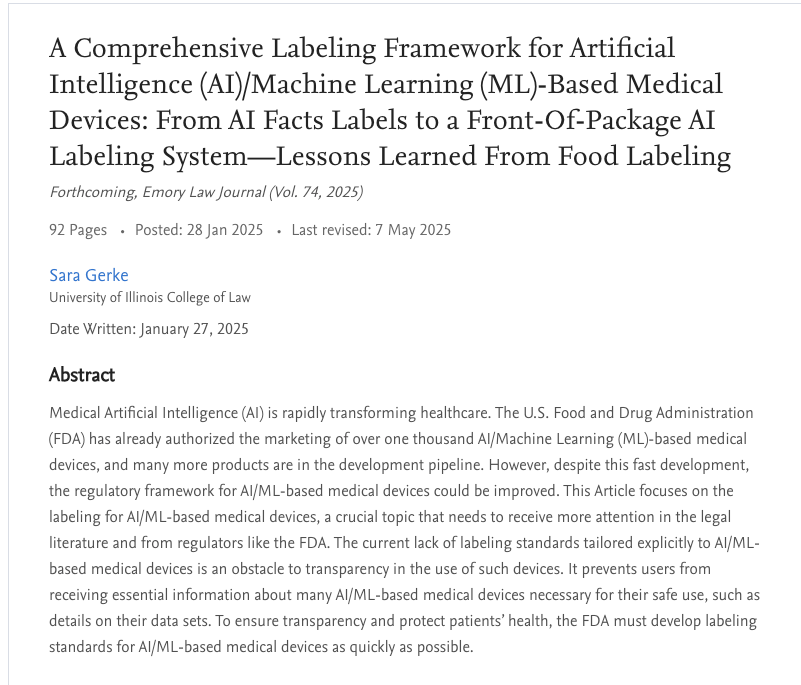 2
https://papers.ssrn.com/sol3/papers.cfm?abstract_id=5113487
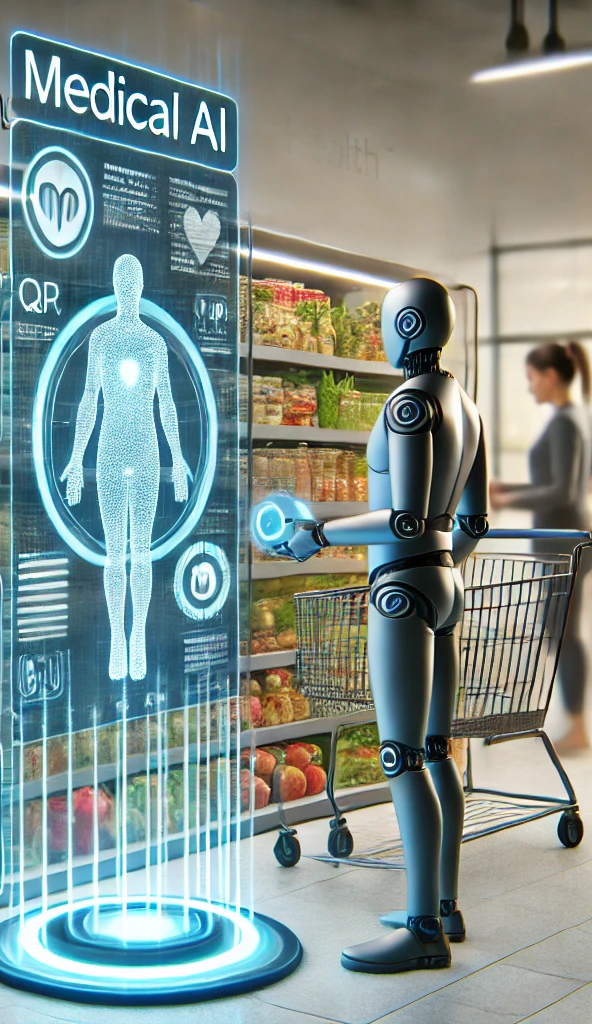 1.
Central Argument
3
This image was created with the assistance of DALL E.
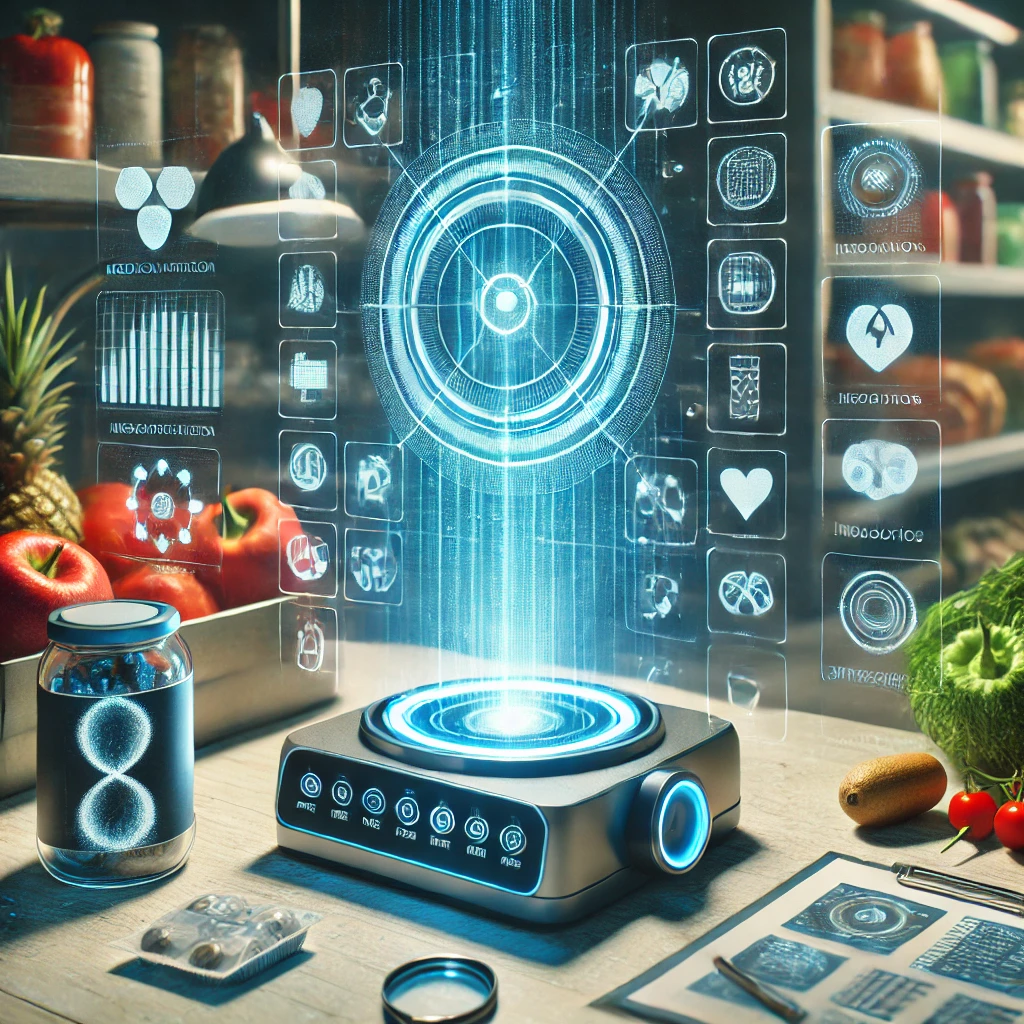 Central Argument
Regulators like the FDA can learn valuable lessons from food labeling for the development of urgently needed labeling standards for AI/ML-based medical devices.
4
4
This image was created with the assistance of DALL E.
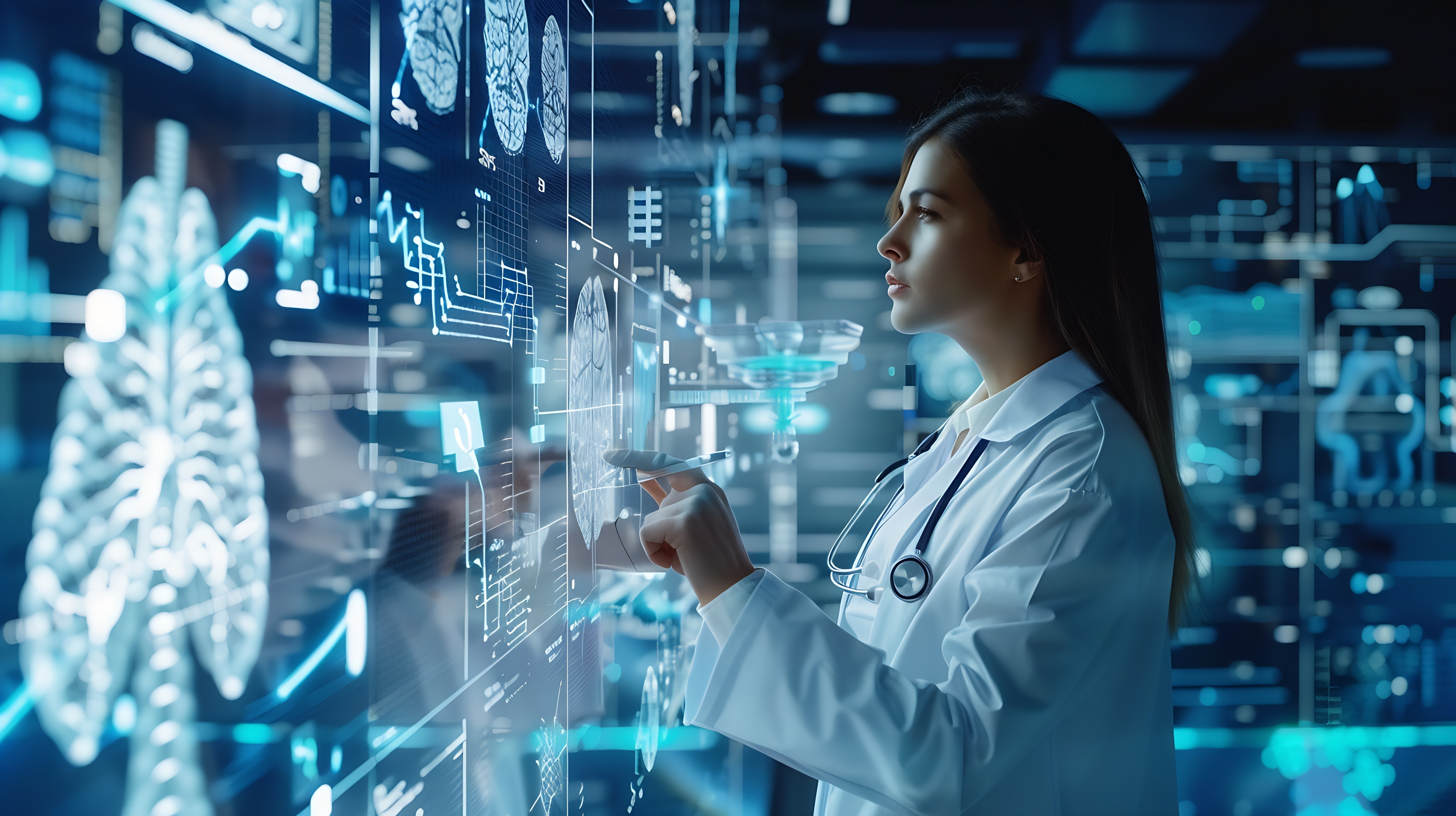 2.Relevance
5
Image credit: The Little Hut - stock.adobe.com (generated with AI)
FDA Marketing Authorization
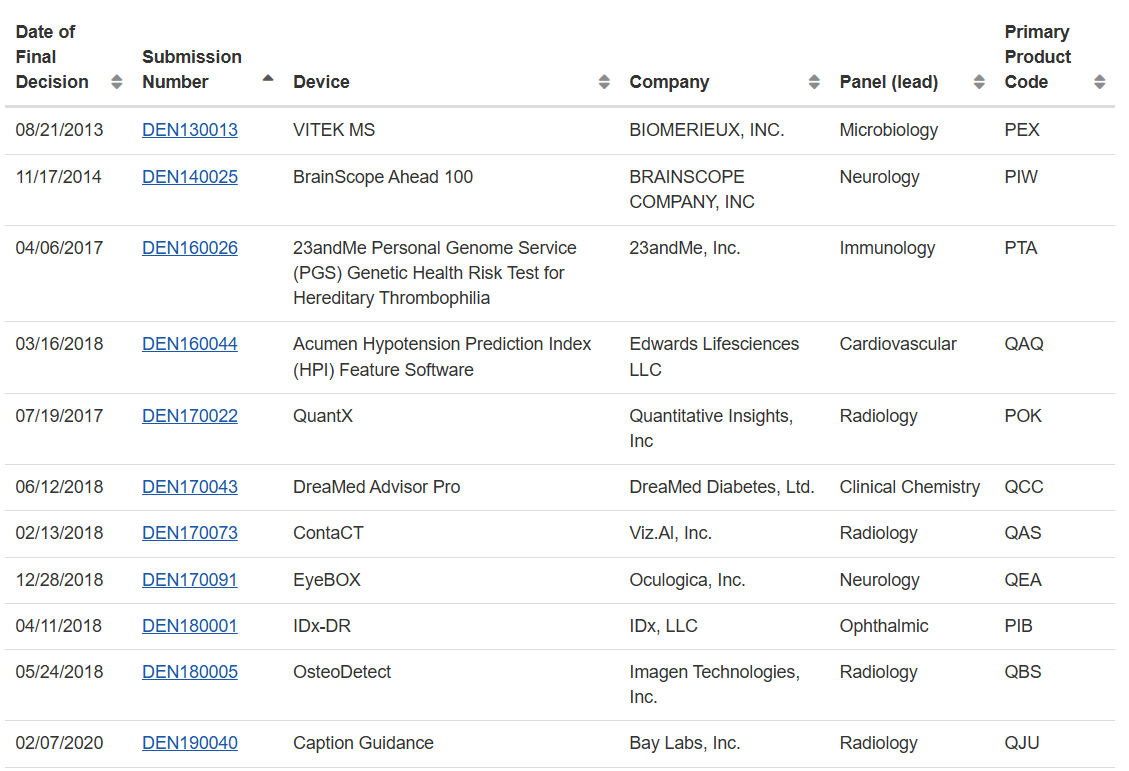 Total: 1,016 AI/ML-Based Medical Devices
510(k): 980
De Novo: 32
PMA: 4
6
https://www.fda.gov/medical-devices/software-medical-device-samd/artificial-intelligence-and-machine-learning-aiml-enabled-medical-devices
Current Applications
Apple’s ECG App
Brainomix 
360 Triage ICH
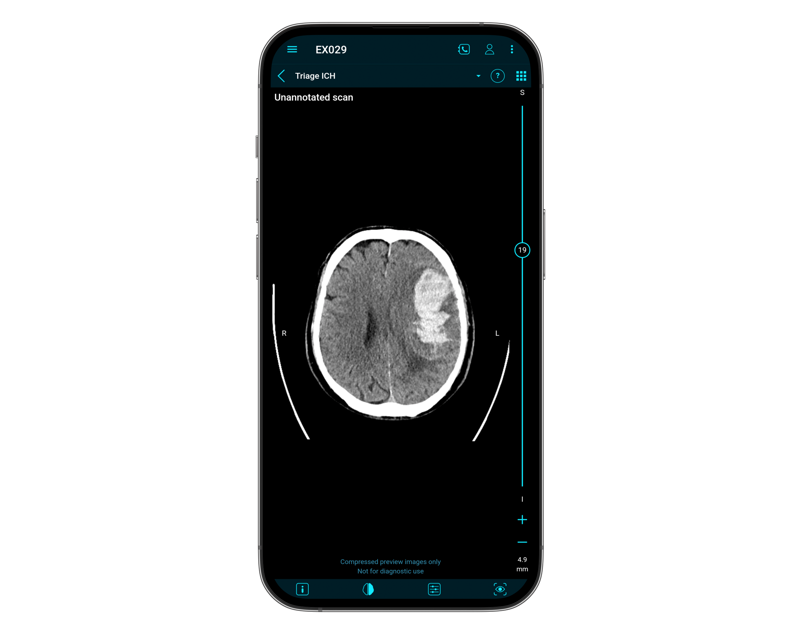 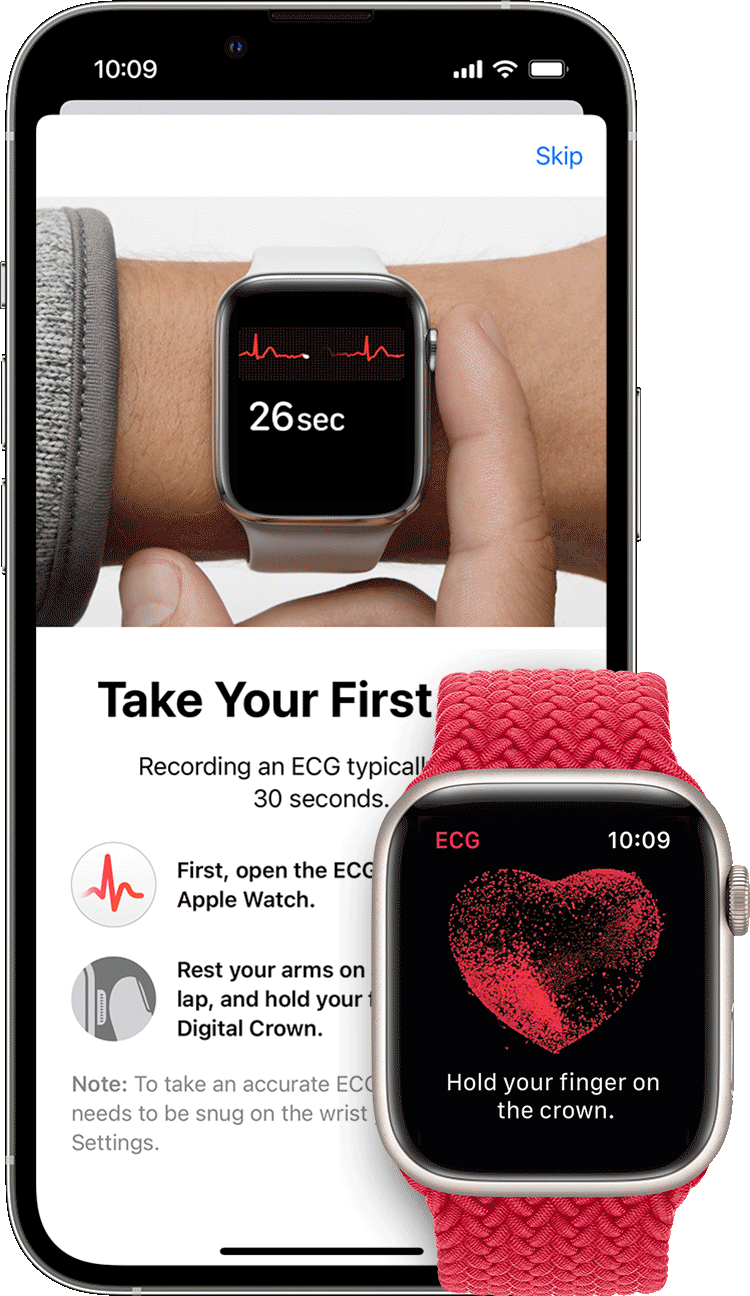 Image Credit: https://www.brainomix.com/stroke/triage-ich/
Image Credit: https://support.apple.com/en-us/HT208955
7
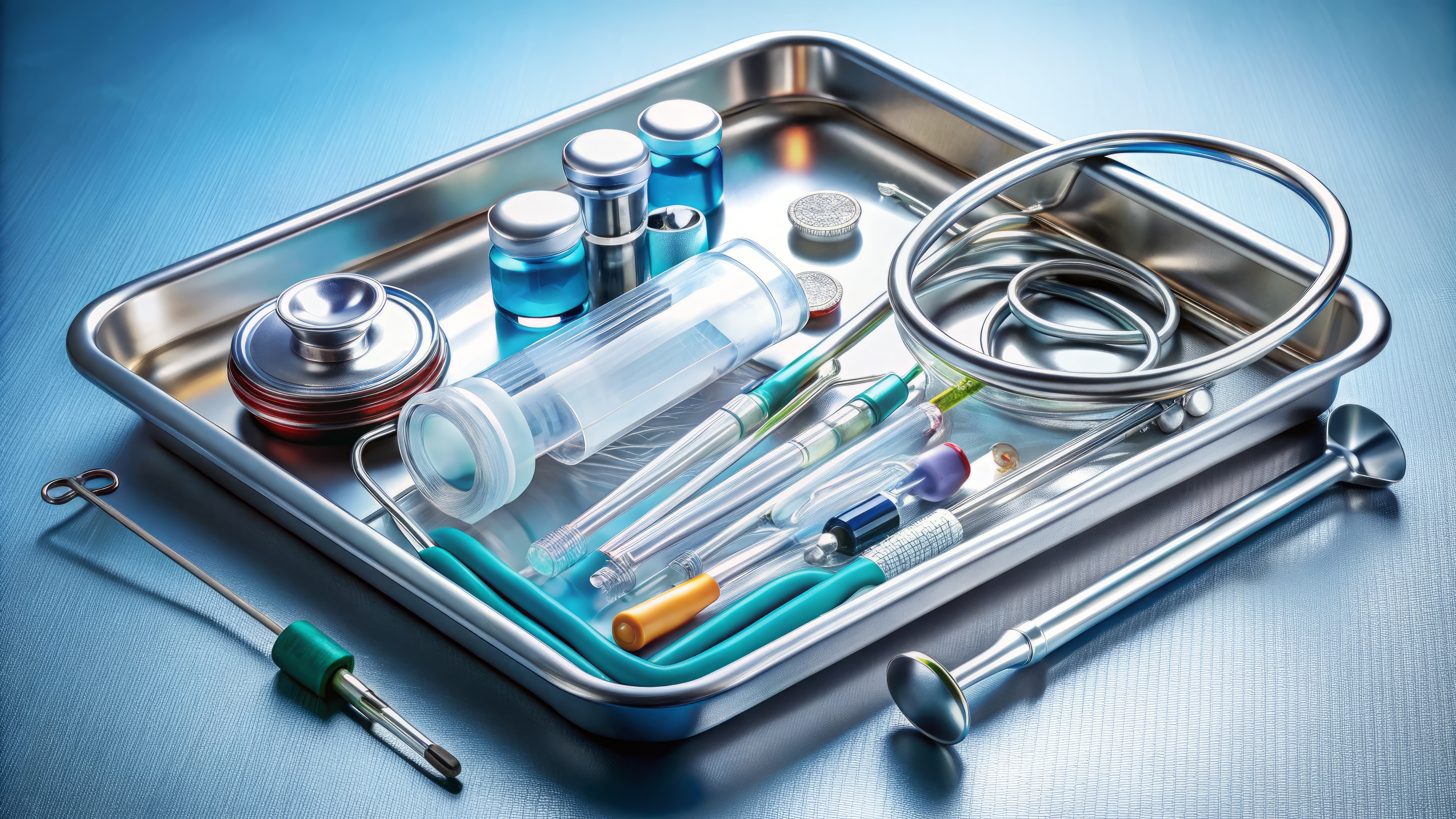 Labeling
“all labels and other written, printed, or graphic matter 
   (1) upon any article or  
   any of its containers or  
   wrappers, or 
   (2) accompanying such 
   article.” 
   FDCA Section 201(m)
8
Image credit: Man888 - stock.adobe.com (generated with AI)
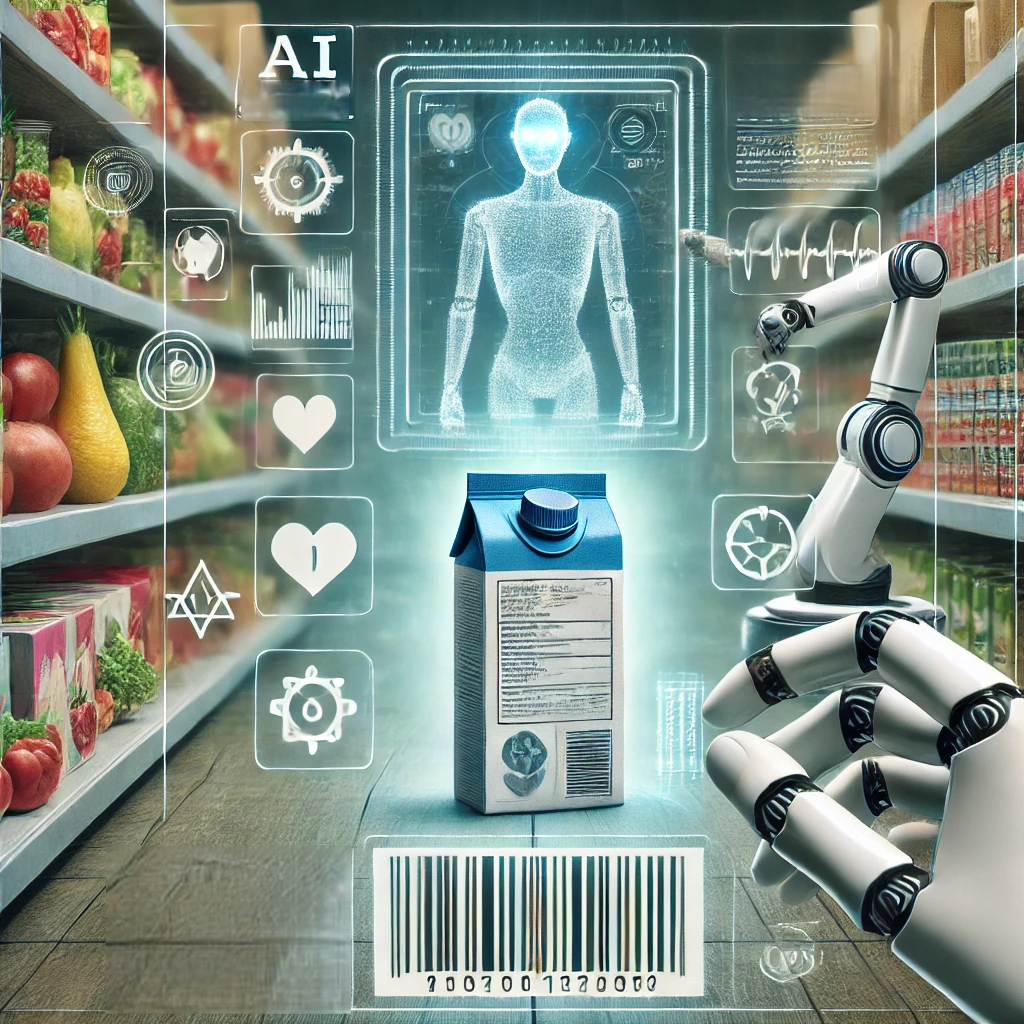 3.Lessons Learned & Suggestions
9
This image was created with the assistance of DALL E.
Key Components of Modern Food Labeling
Key Components of AI/ML-Based Medical Device Labeling
Nutrition facts labels
Front-of-package (FOP) nutrition labeling system
Use of modern technology like apps
Additional labeling (e.g., designation of ingredients)
AI Facts labels ;;;;;;;
FOP AI labeling system ;;;;;;;;;;;;;;;
Use of modern technology like apps
Additional labeling (e.g., instructions for use)
10
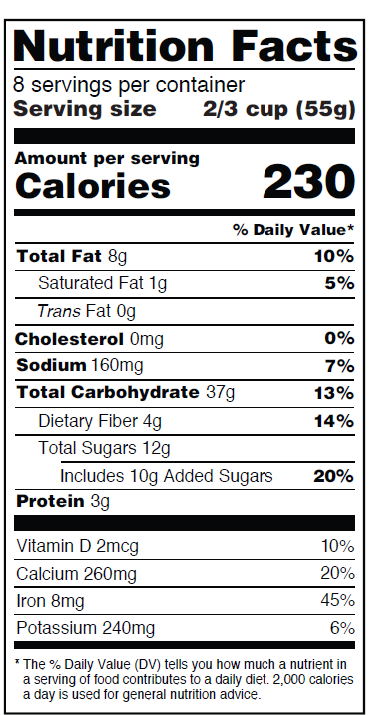 11
Image credit: https://www.fda.gov/media/13519a7/download
Summary Indicator
Nutrient-Specific
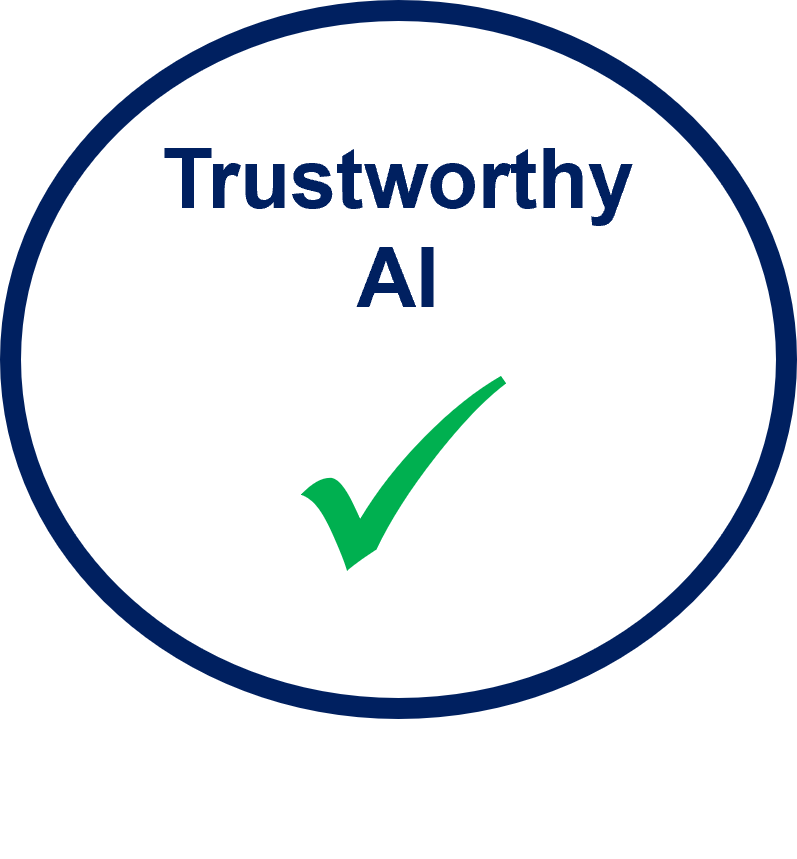 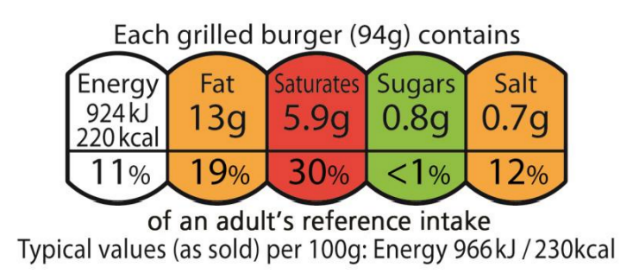 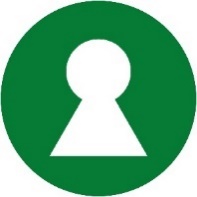 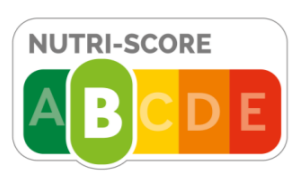 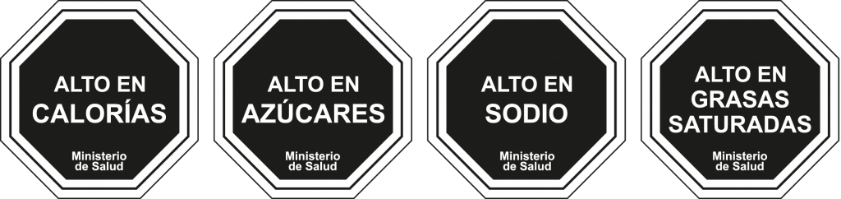 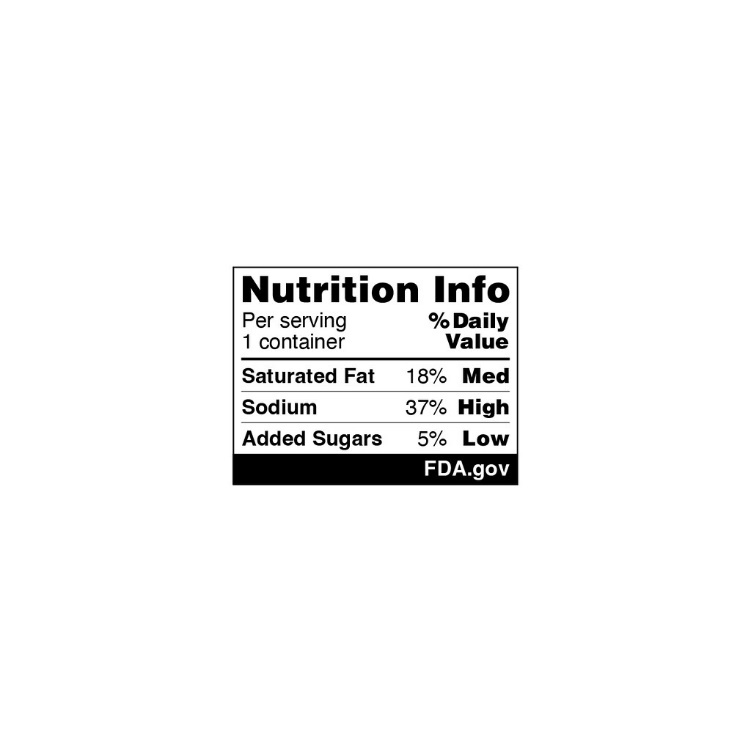 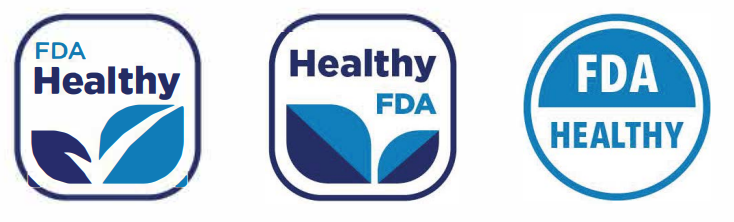 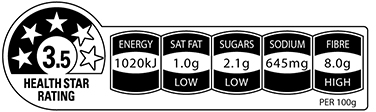 12
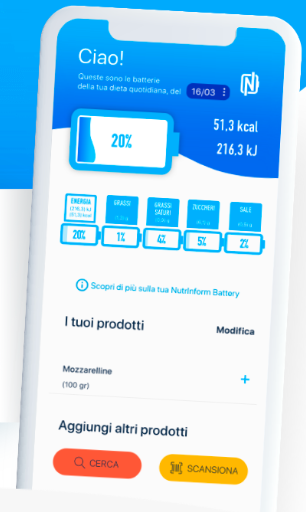 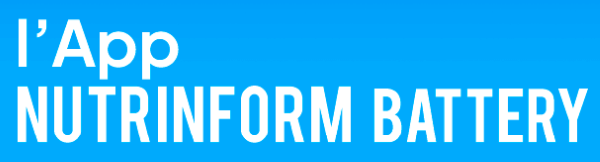 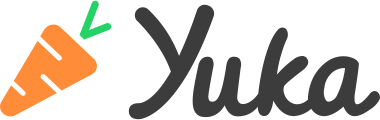 Technology, such as apps or online tools, can additionally be utilized to enhance user literacy
User-friendly 
Transparent about the methods used 
Made available by a federal agency like the FDA or independent third party
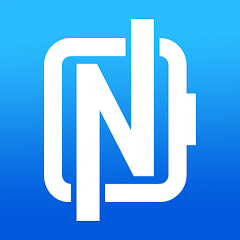 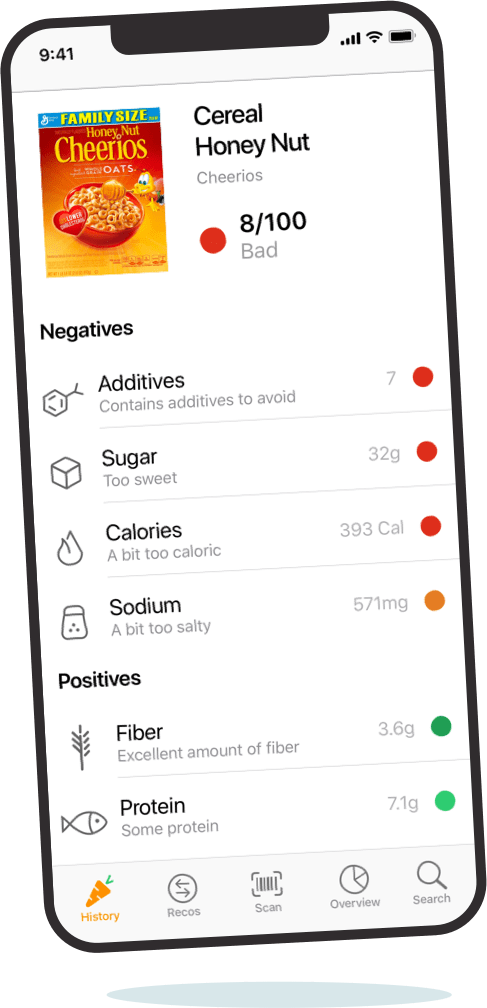 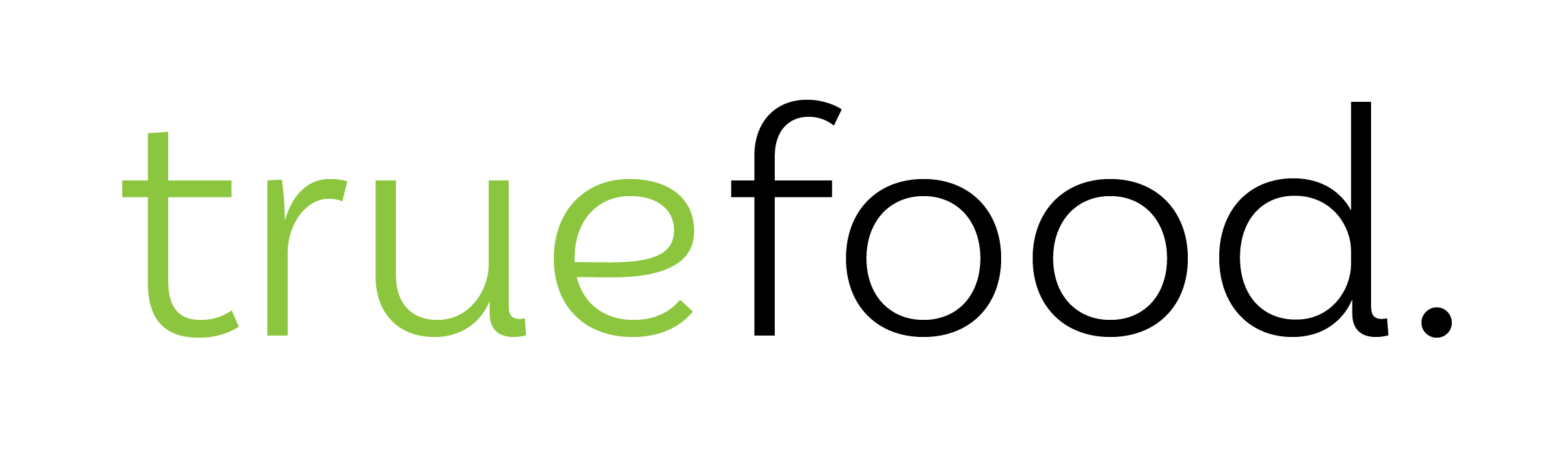 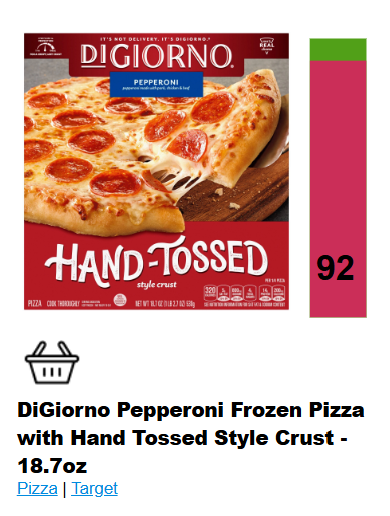 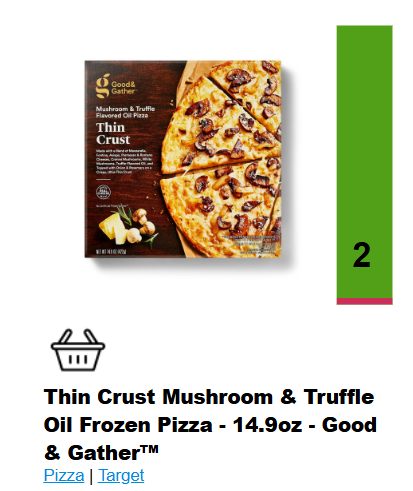 13
Examples:
Name of the product, its ingredients, manufacturer/distributor/packer information, and the net quantity of contents
Specific health or nutrient content claims
Leaflets and manuals, website links, or QR codes on the food package
14
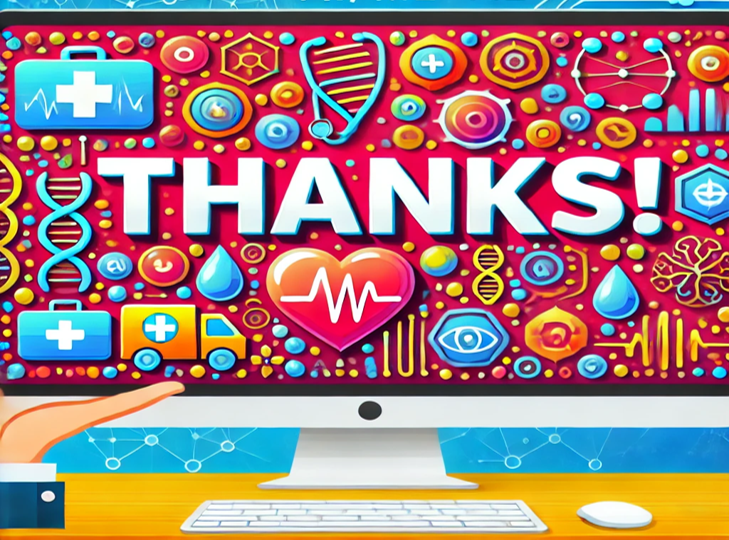 This image was created with the assistance of DALL E.
gerke@illinois.edu
15